WE ARE KSM 
Making a Difference
We have Grown
Founded 3rd June, 2011
Zambia’s No.1 HR Solutions Provider
Now in Kitwe – to service Copperbelt Clients
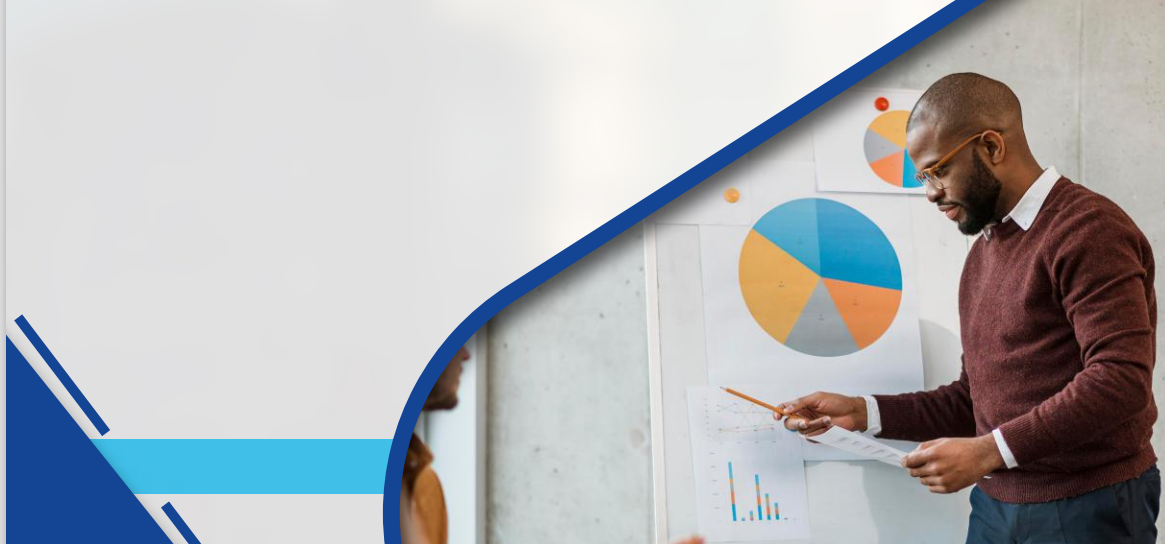 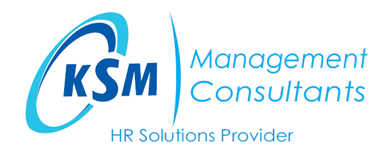 Making a Difference
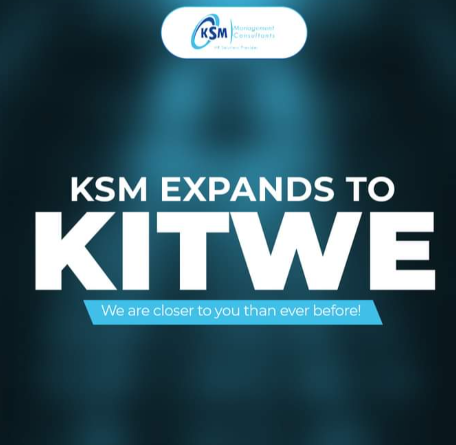 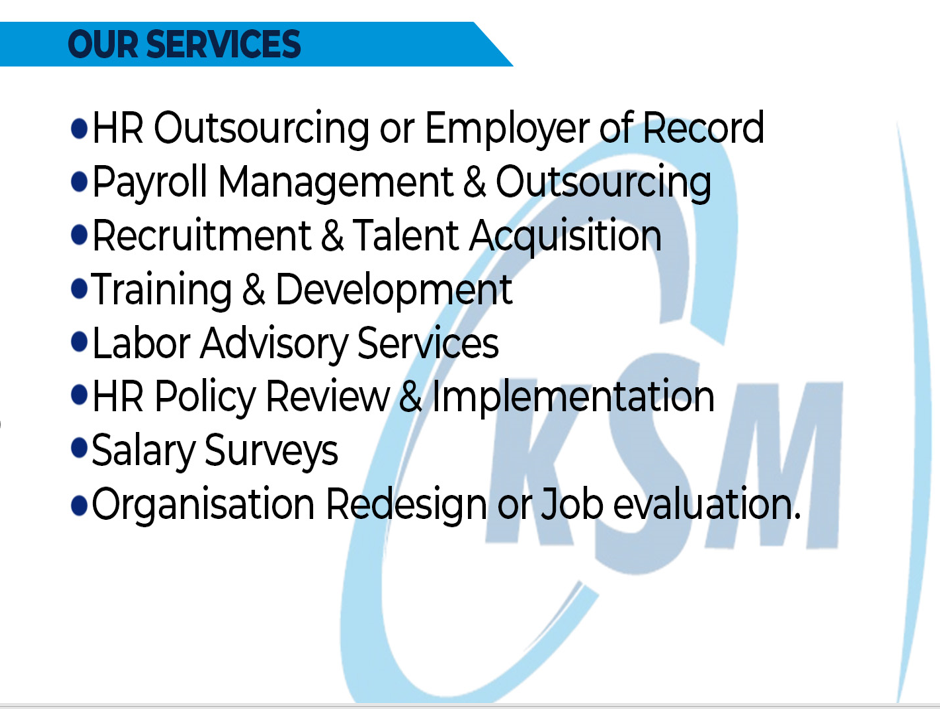 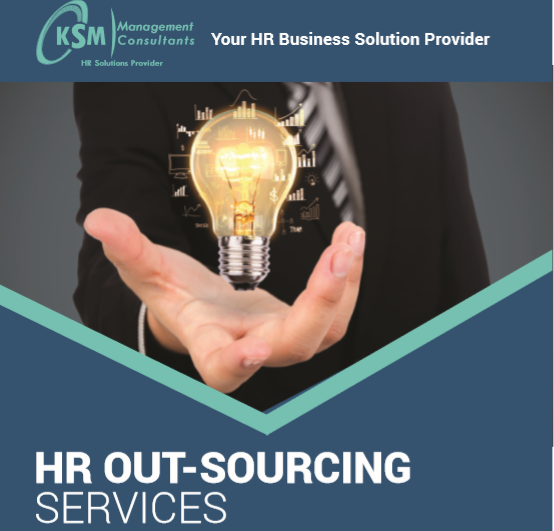 We are Your 
HR Business Partner
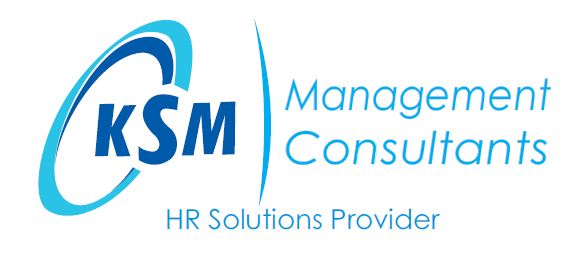 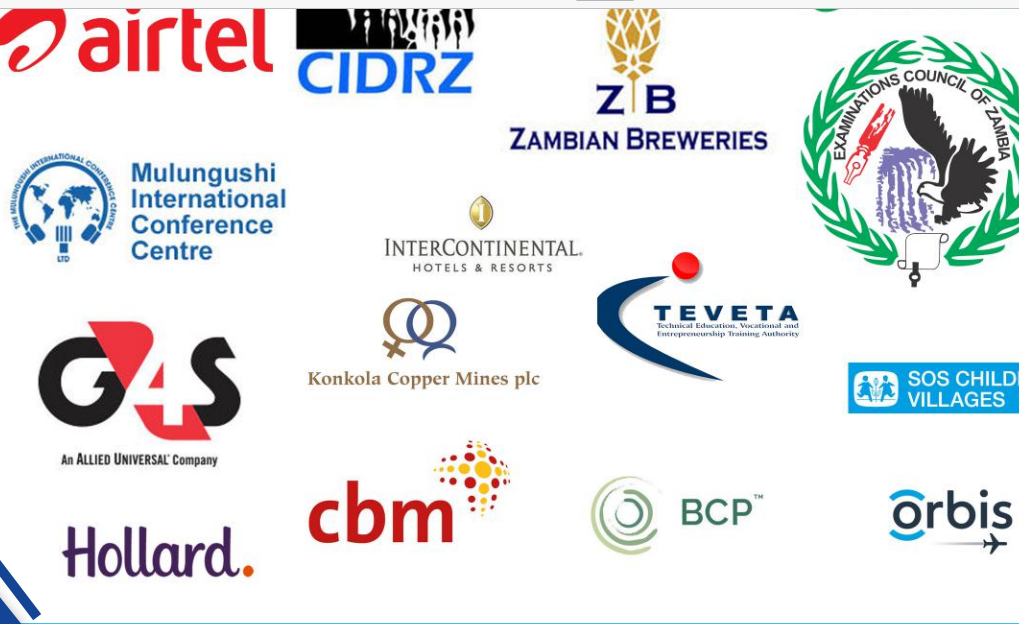 BIG THANK YOU TO OUR CLIENTS
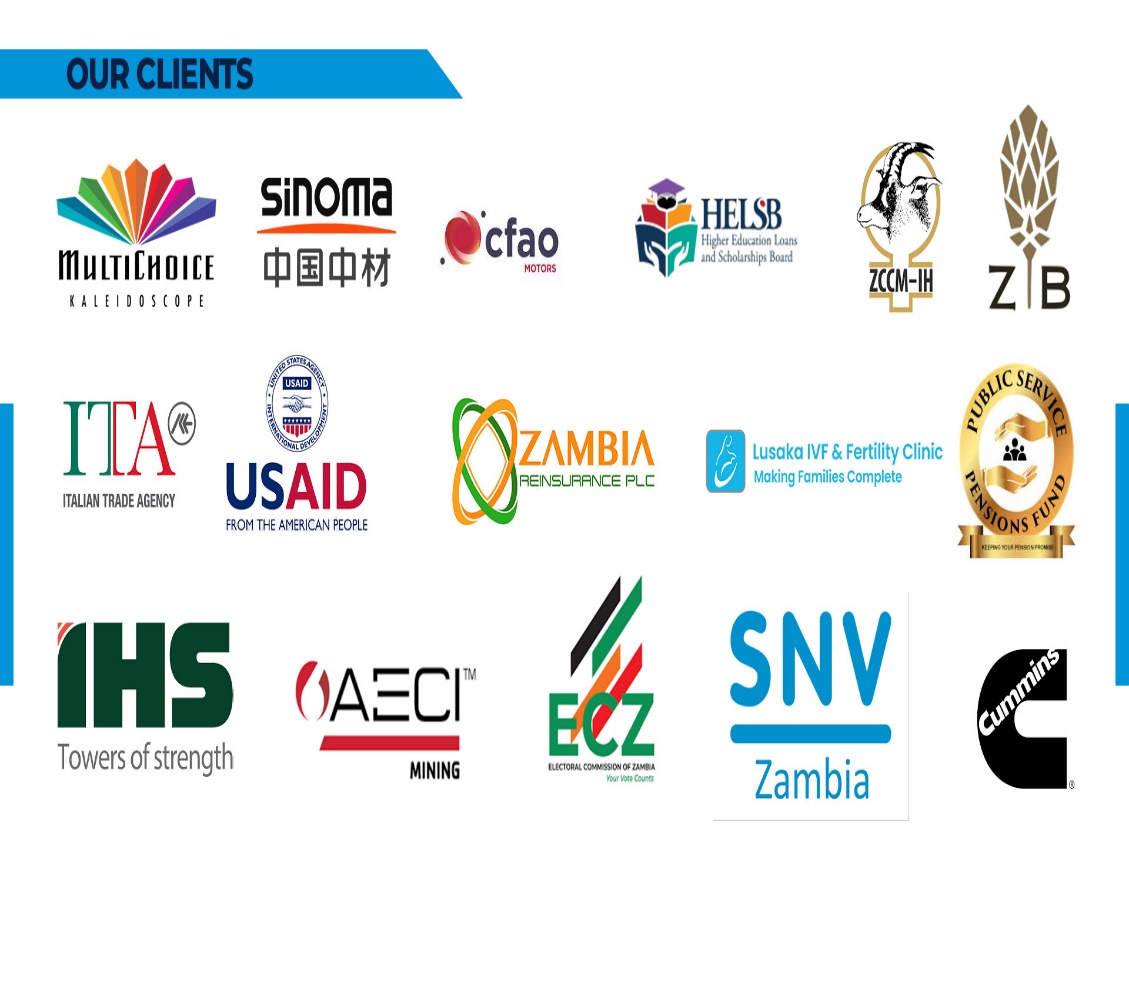 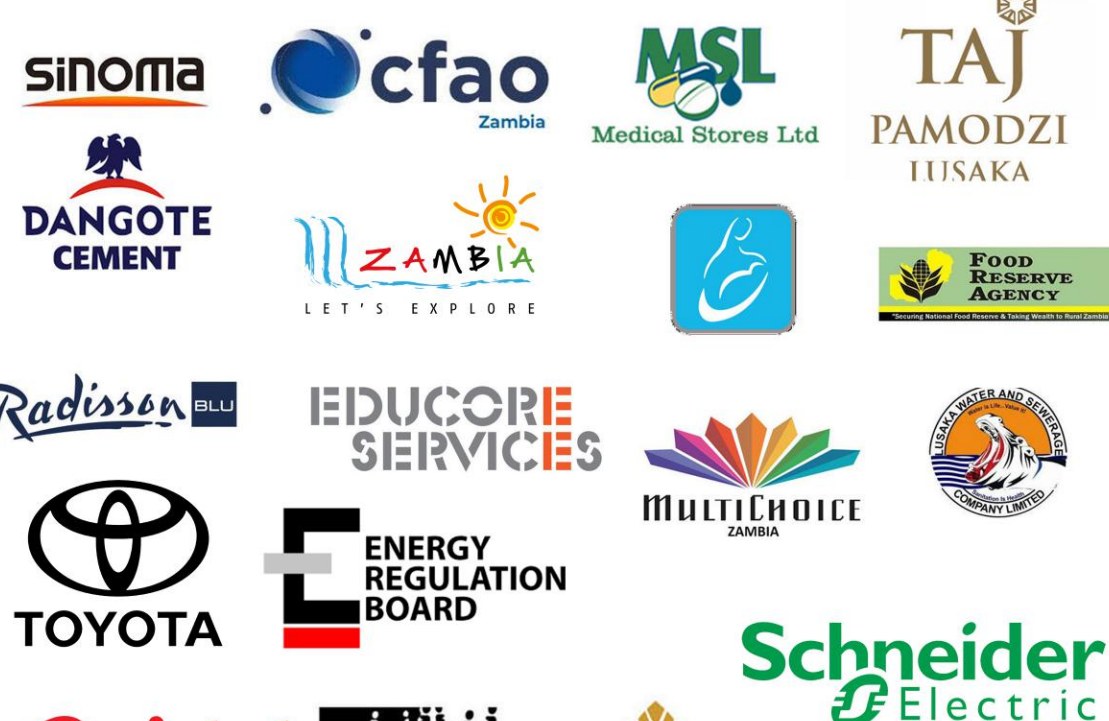 OUR 2023 – 2024 JOURNEY
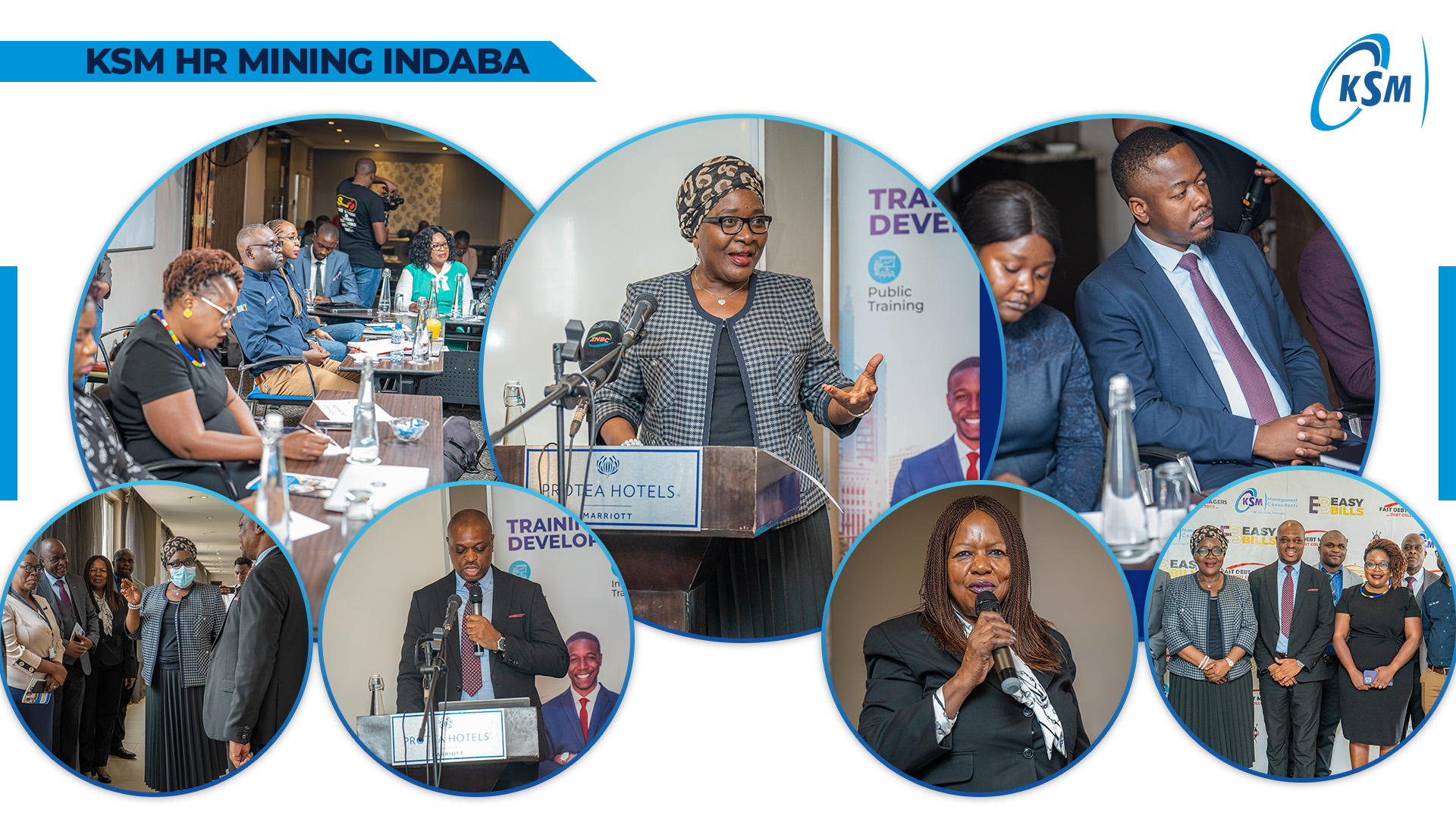 HR MINING INDABA
OUR 2023 – 2024 JOURNEY
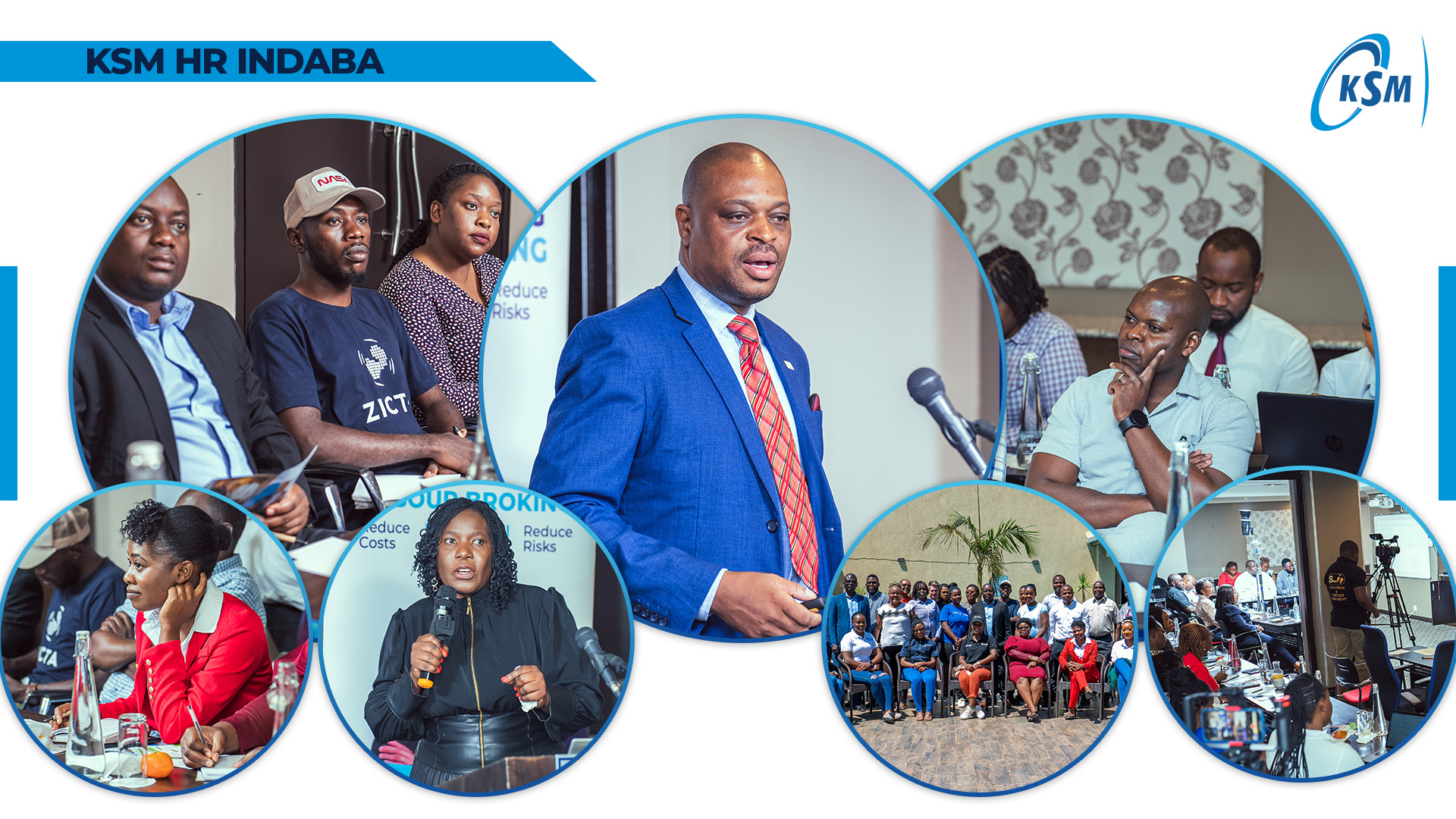 HR INDABA
OUR 2023 – 2024 JOURNEY
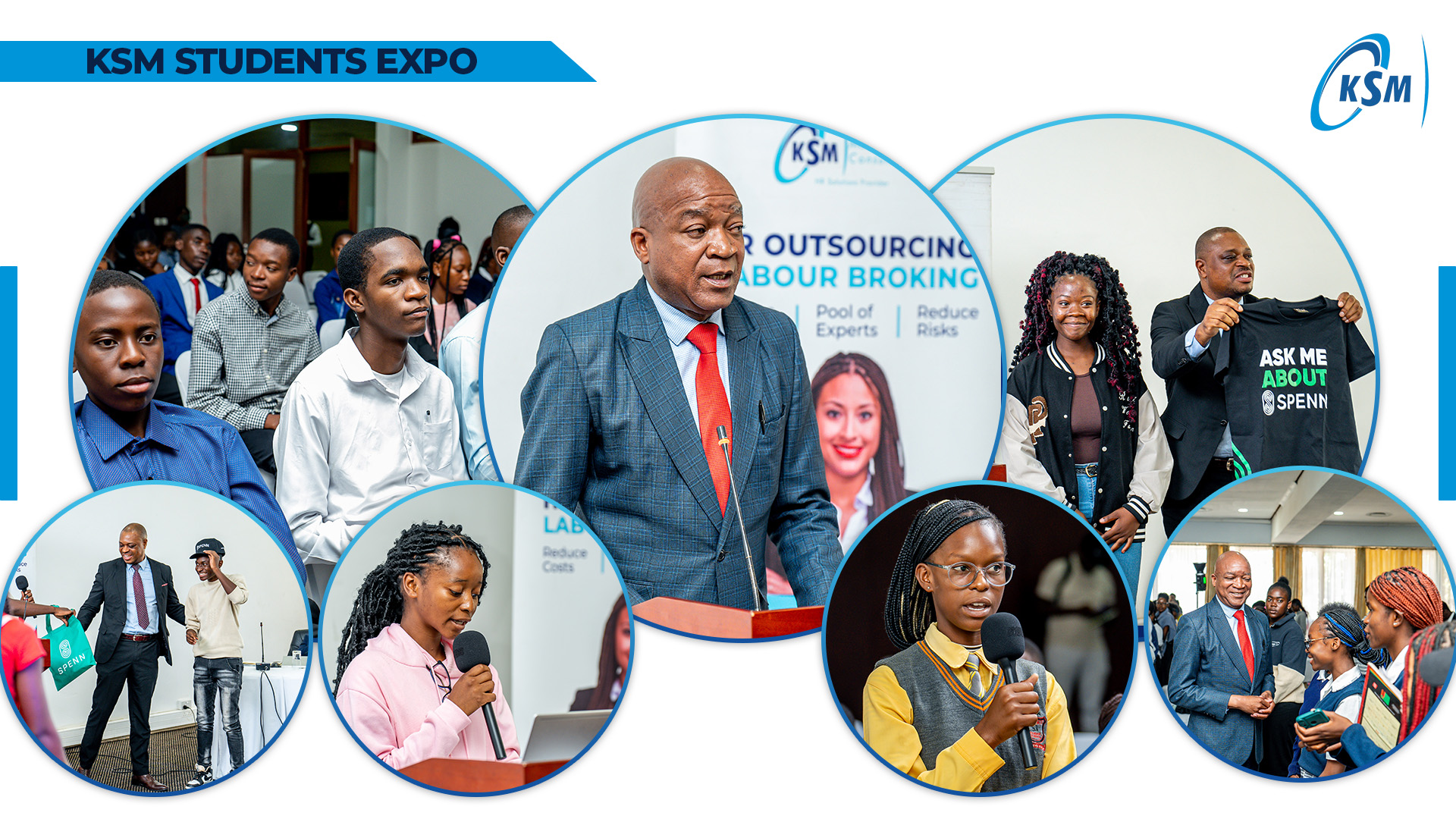 STUDENTS’ EXPO
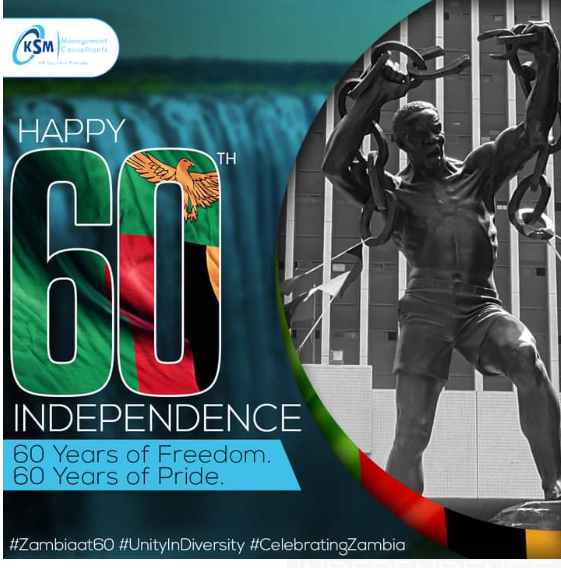 Those that are set free
…. 
Are 
free indeed!
OUR 2023 – 2024 JOURNEY
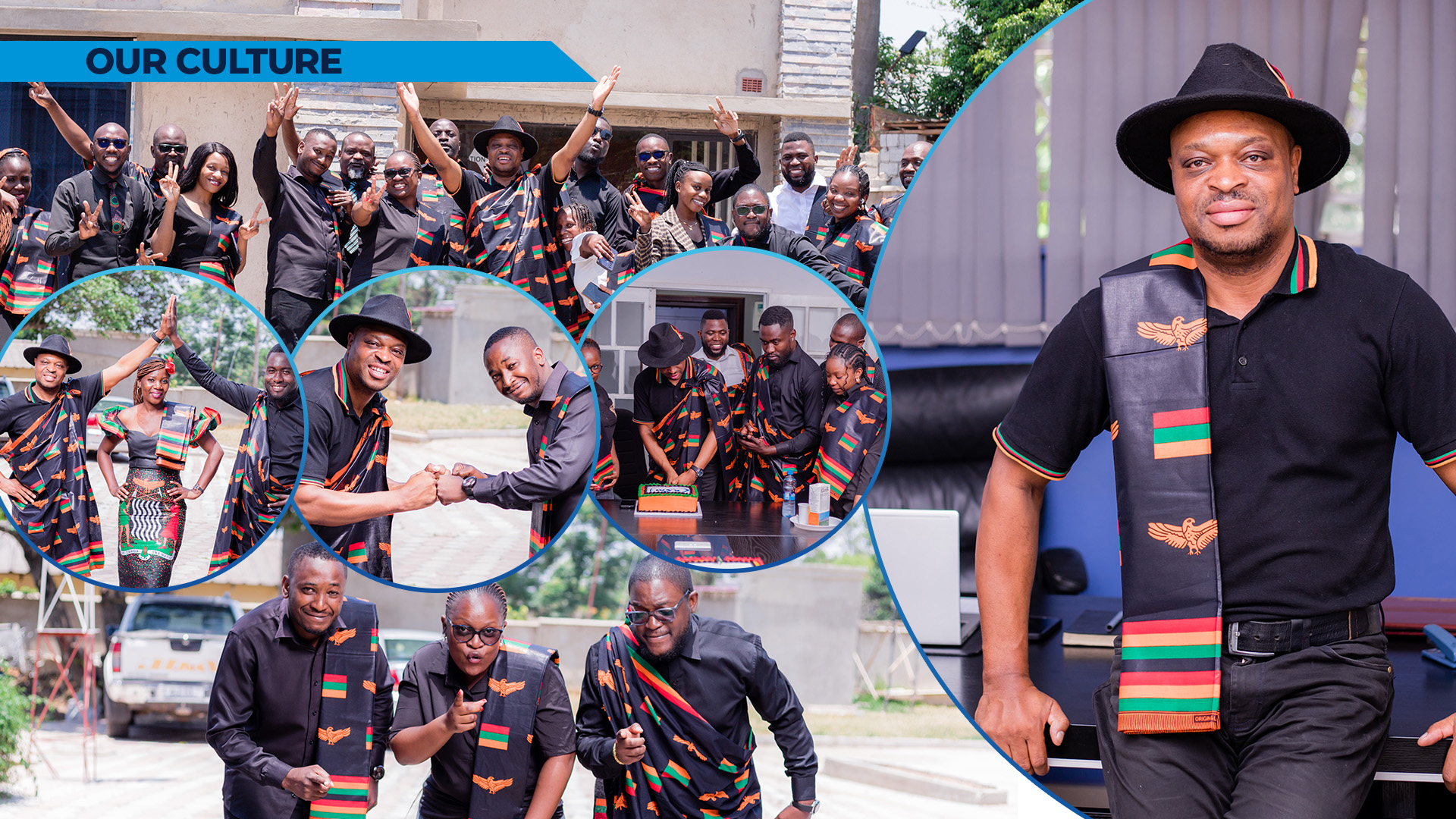 THANKING GOD AND CEEBRATING ZAMBIA AT 60
Independence Celebrations
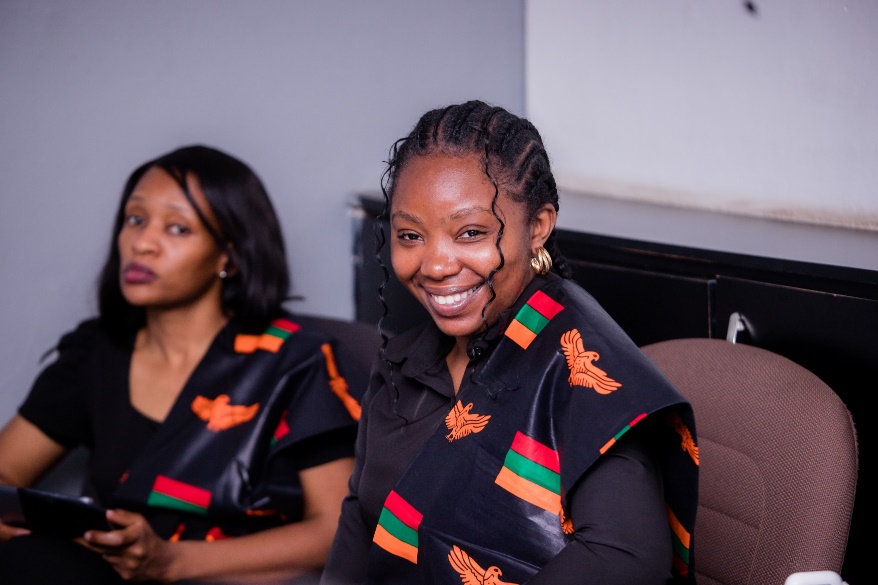 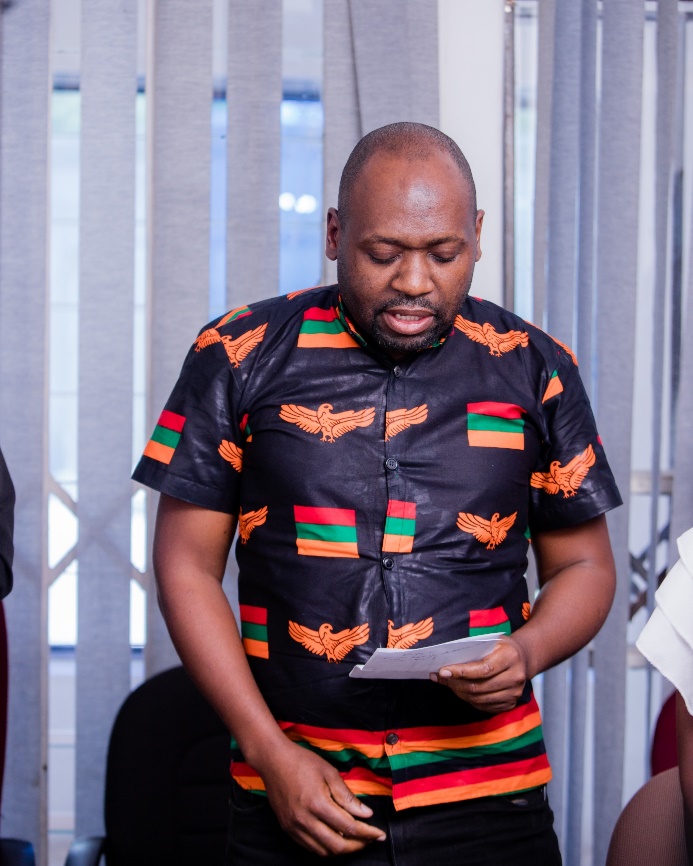 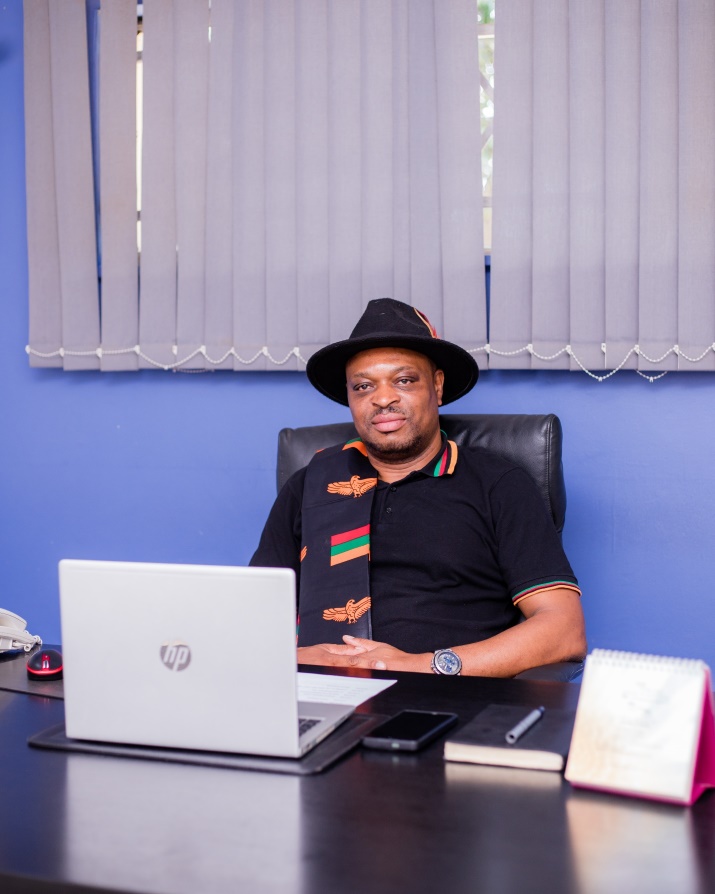 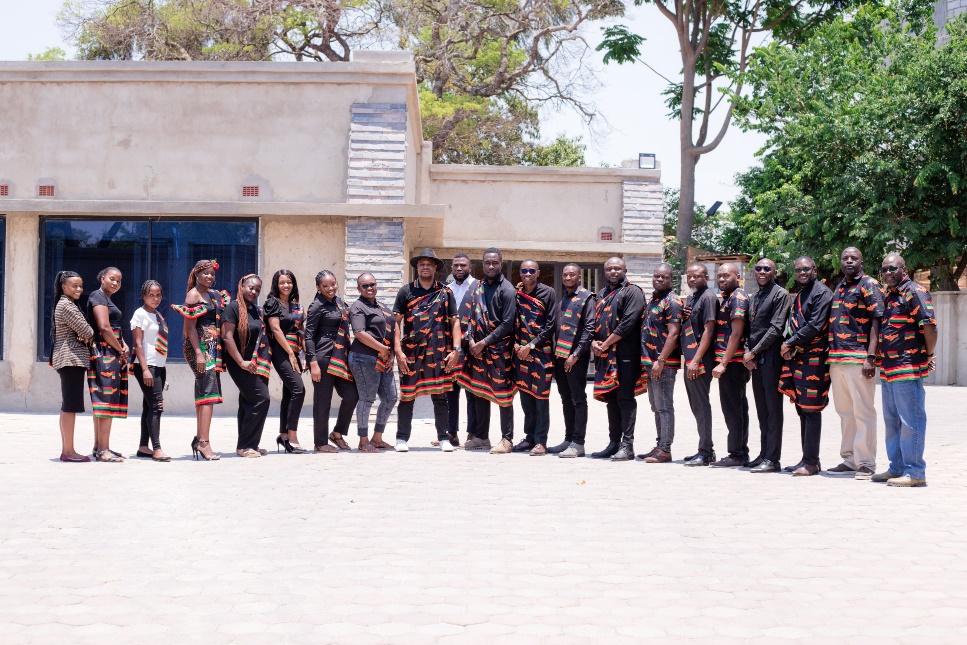 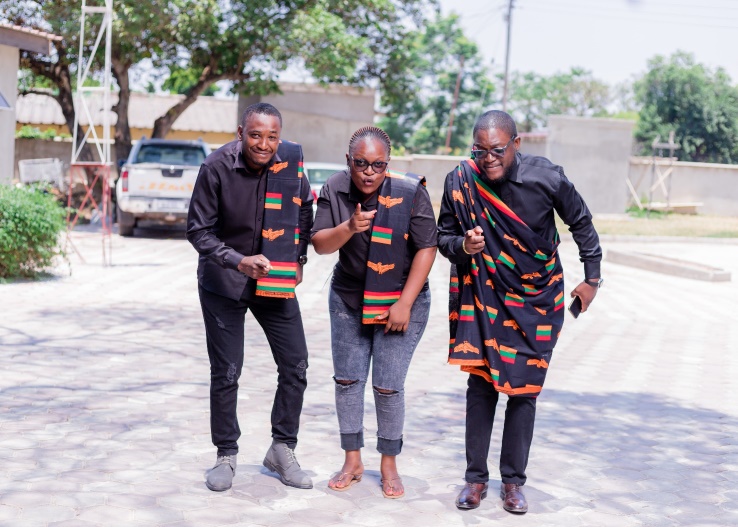 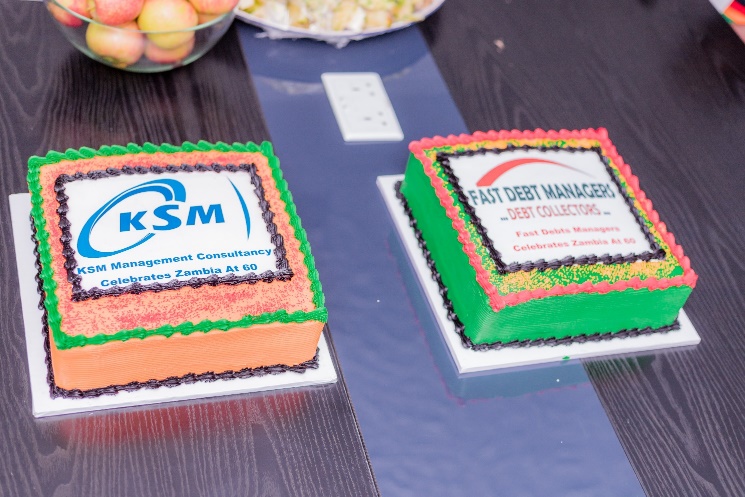 PROUDLY ZAMBIAN
WE ARE KSM – thank you 
Making a Difference